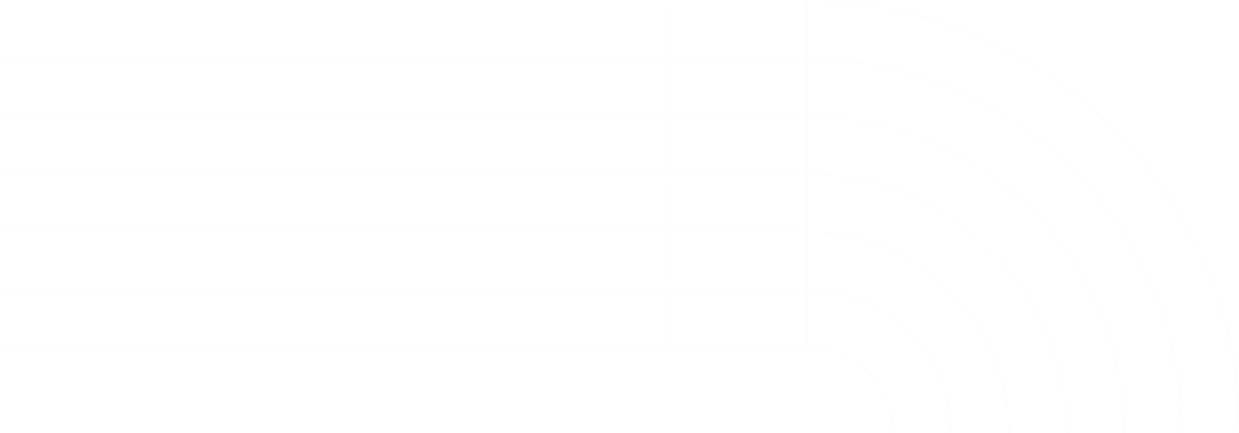 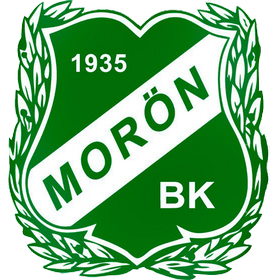 Samla ledarteamet- till dig som är ledare i Morön BK
DIN INSATS GÖR SKILLNAD!
Vad vore idrotten utan dig som ledare. Din insats är ovärderlig och som ledare har du en stor möjlighet att utveckla dina aktiva i en positiv riktning. För att få ett lag eller en träningsgrupp att fungera bra krävs ett väl fungerande ledarteam. Ett team som planerar, genomför, utvärderar och utvecklar verksamheten. 
Här nedan finns förslag på ämnen och frågeställningar ni kan samtala om i erat ledarteam under kommande säsong. Fokus är på det goda samtalet er emellan och möjliggör erfarenhetsutbyte, nya perspektiv och upplevelser. 

LÄR KÄNNA VARANDRA
Varför vill du vara ledare? Vad vill du uppnå i ditt ledarskap?
Möjligheter till engagemang utifrån livssituation?
Vad blir viktigt för att ni tillsammans ska skapa ett hållbart ledarskap över tid?
Vilka roller behöver vi ha i ledarteamet? 
Vem ska ha vilken roll?
Hur ska vi bemöta och involvera våra spelare?

PLANERA VERKSAMHETEN UNDER SÄSONGEN
Utifrån Morömodellen strukturera upp verksamheten:
Antal träningar?
Seriespel? Hur många matchlag?
Hur länge ska vi träna? Uppehåll?
Föräldramöten?
Kommunikation? Ledarteam, spelare, föräldrar?
Andra aktiviteter än fotboll under säsongen?
[Speaker Notes: Ordningen känns lite fel, men har tagit rakt av från materialet – arbetshäftet sedan har jag bara sett till att i princip ALLA frågor är med från del 1 och del 2.]
PLANERA AKTIVITETER UNDER SÄSONGEN
Utifrån Morömodellen strukturera upp aktiviteterna
Hur ska träningsupplägget se ut? Samling? Avslut?
Vilka färdigheter ska vi fokusera på?
Vilka övningar ska vi använda oss av?
Vid seriespel – hur strukturerar vi upp laguttagning? Vem får spela vid återbud?

UTVÄRDERA SÄSONGEN/VERKSAMHETEN
Hur har roller varit fördelade? Behöver det göras annorlunda?
Har vi gett varandra förutsättningar till ett hållbart engagemang? Ändringar framåt?
Hur har kommunikationen fungerat? Ändringar till nästa säsong?
Hur har träningsupplägget fungerat? Ändringar framåt?
Hur har gruppen fungerat tillsammans? Bra? Mindre bra?


FÖRSLAG TILL UTVÄRDERINGSFRÅGOR
Vad är roligt med idrotten?
Vad tycker du är roligt på träningarna?
Vad tycker du är mindre roligt på träningarna?
Hur är en bra ledare?
Beskriv en bra träningskompis och hur välkomnar vi varandra?
Vilka övningar vill du att vi ska göra mer av?
Hur många träningar per vecka tycker du att vi ska ha?
Vad höjer stämningen i laget/träningsgruppen?
Vad sänker stämningen i laget/träningsgruppen?
Vad kan du göra för att höja stämningen i laget/träningsgruppen?
Tips för dig som vill veta mer:
Morön BK samverkan med RF-SISU när det gäller förenings- och ledarutveckling. Vill du ha ytterligare stöd kontakta gärna någon av våra idrottskonsulenter:
Kajsa Östlund kajsa.ostlund@rfsisu.se
Alexandra Nilsson alexandra.nilsson@rfsisu.se;
RF-SISU är Riksidrottsförbundets och SISU Idrottsutbildarnas distriktsorganisationer. Vi har två uppdrag, idrott och folkbildning. Vi erbjuder folkbildning i idrottsföreningar för att ge kunskap och kraft åt människors tankar, idéer och vilja att utvecklas.